枚方土木事務所／公園課
令和７年４月
【概要版】深北緑地マネジメントプラン（案）		『洪水から街を守り、スポーツ・イベント・レクリエーションを楽しむ公園』
①取組基本方針
公園の特色を活かす
都市の環境を保全
民間活力の導入
安全・安心・快適
・テニスコートなどの運動施設を活用した健康づくりの促進
・ファミリーレクリエーション施設の充実により、幅広い年齢層が楽しめる公園
・多様な運動施設の充実やイベントプログラムの実施により賑わいを創出する公園
・企業や地域住民と連携した都市型野外イベントの充実を図る公園
・江戸時代初期まで存在した河内湖の名残で、　人工的に再現した深野池の水生生物や水生植物とふれあい、水辺景観を活かし憩いの場を提供
・サクラやメタセコイヤなどの花木や紅葉による四季を感じる景観の保全
・洪水時に、寝屋川の水を引き込み一時貯留する洪水調整機能を備えた公園
・広域避難場所として、周辺地域の避難者を地震発生時の市街地火災等から守る公園
②ゾーンの設定
③ゾーン別の方針
④取組の主な方針
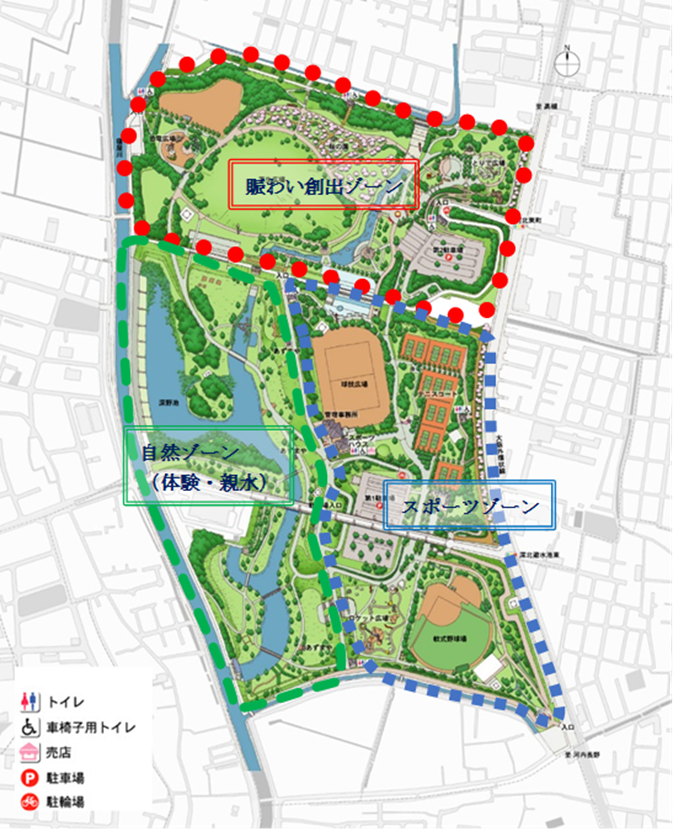 <参考>公園の概要
・概要：








・開設面積：41.0　ha
・年間利用者数（令和5年度）：約69万人
・開設年度：平成３年11月８日
・主要施設：
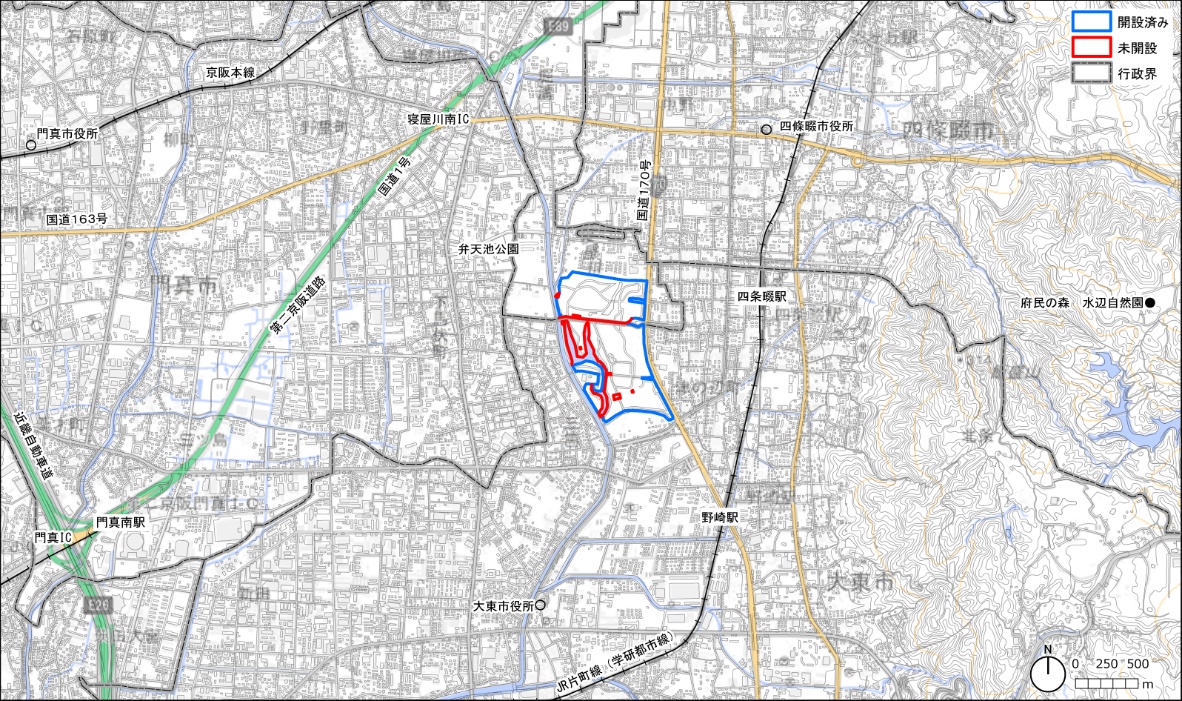 寝屋川市、大東市の両市にまたがり、寝屋川、江蝉川、権現川に接し、寝屋川水系の洪水被害を防ぐため、洪水調整機能を備えた多目的遊水地公園として整備された。湛水頻度により、次の3つのゾーンに分かれる。
①水辺のゾーン：3～5年頻度で湛水、減勢池「深野池」を設置
②ふれあいゾーン：10年頻度で湛水
③スポーツゾーン：30年の頻度で湛水
テニスコート、軟式野球場、球技広場、芝生広場、
児童遊戯場（恐竜広場・とりで広場・ロケット広場）、桜の園
周辺見取り図
出典：国土地理院基盤地図情報25000「大阪府」、地理院タイル・淡色地図、
国土交通省国土数値情報 を加工して作成